KS2 Reading List
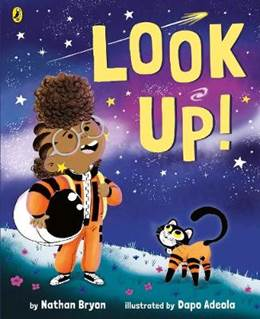 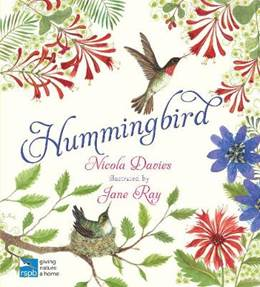 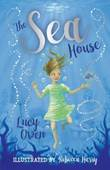 https://www.explorelearning.co.uk/blog/recommended-reading-lists/  (Lists for Year 1 – Year 6)
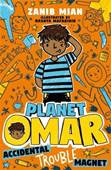 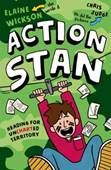 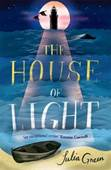 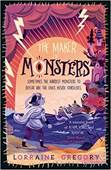 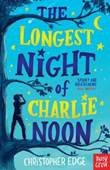 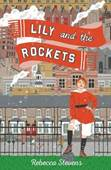 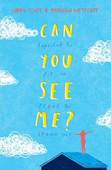 KS3-4 Reading List
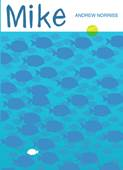 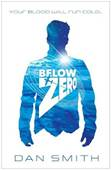 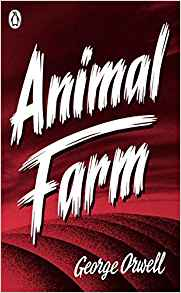 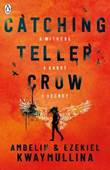 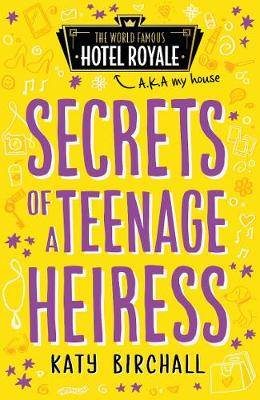 https://www.booktrust.org.uk/books/ 
http://www.carnegiegreenaway.org.uk/   
www.lovereading4kids.co.uk     
www.ukchildrensbooks.co.uk   
www.readingmatters.co.uk   
www.cool-reads.co.uk
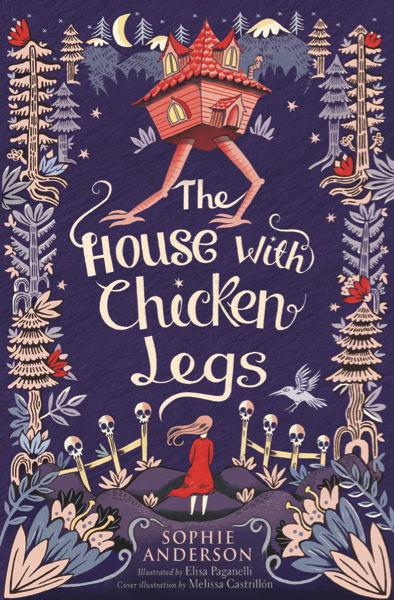 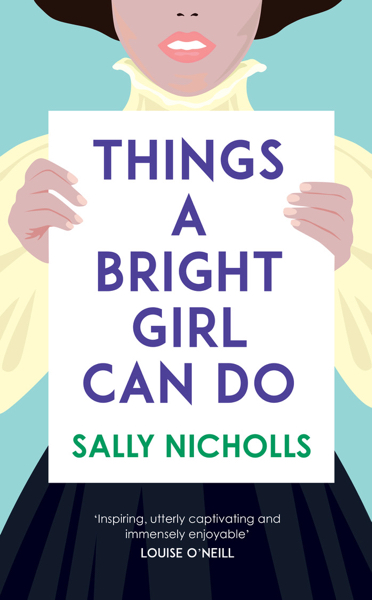 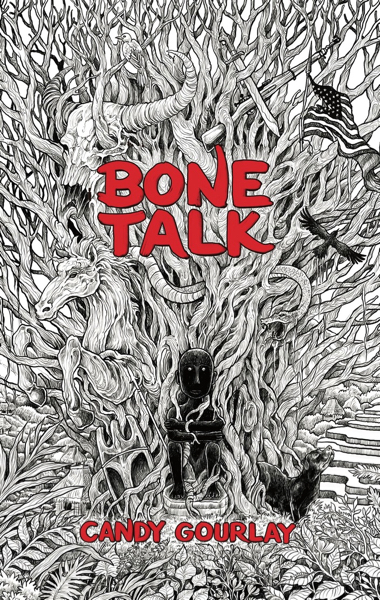 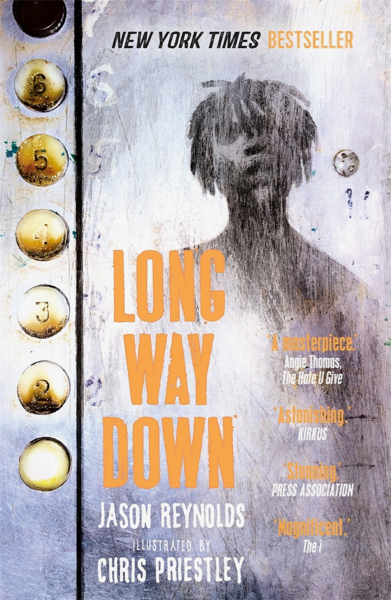 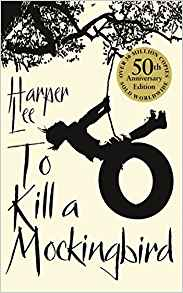 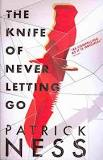 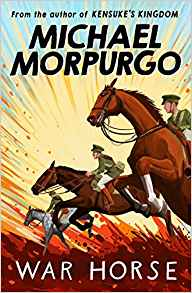 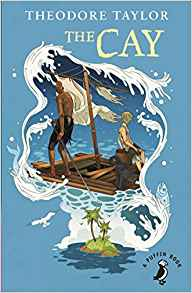 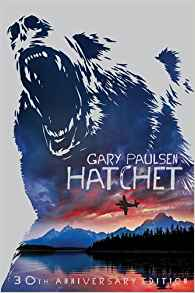 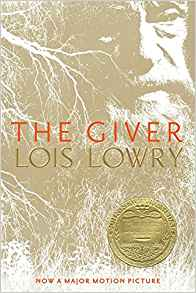 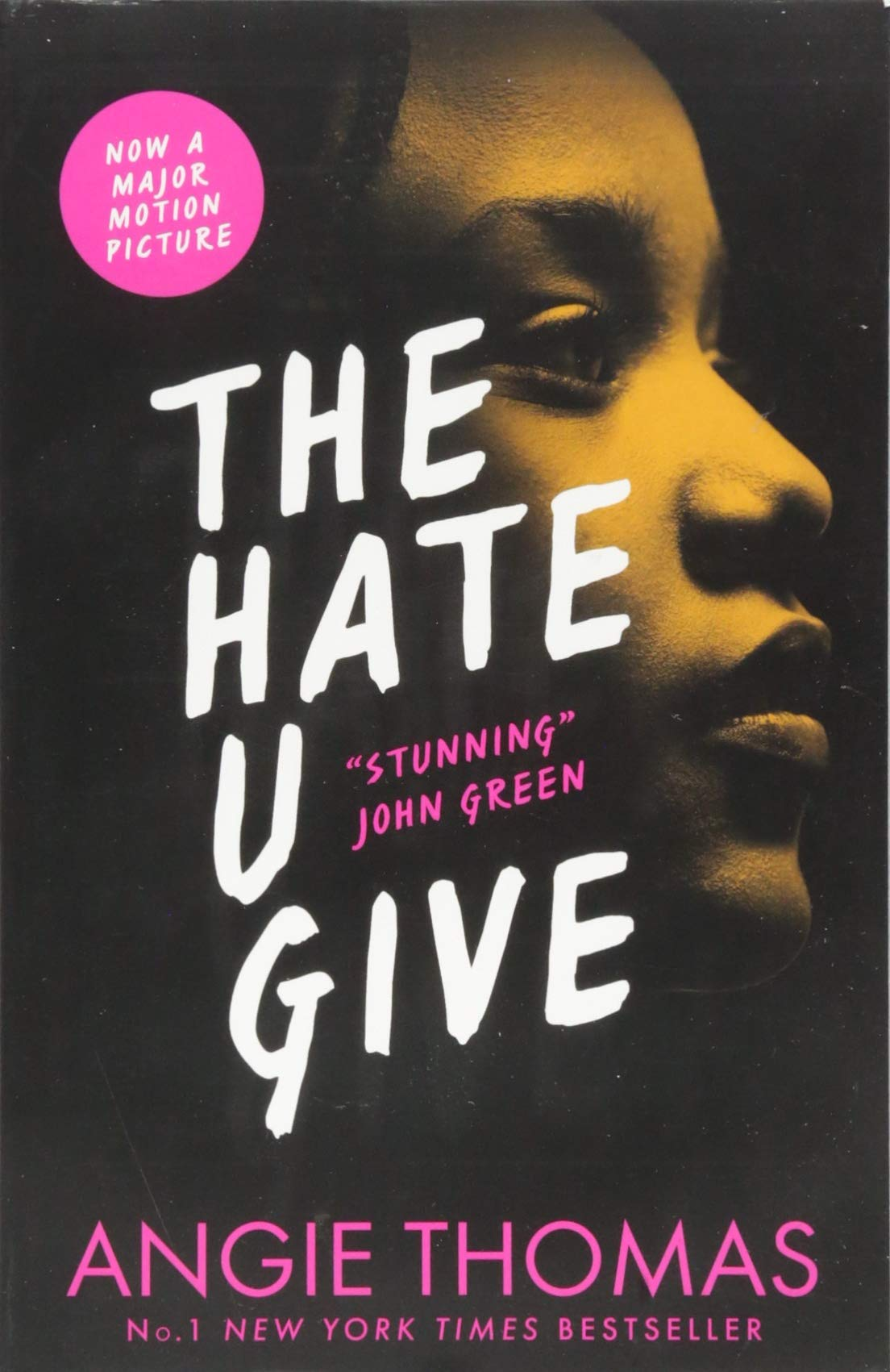 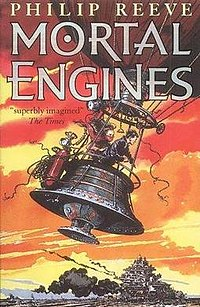 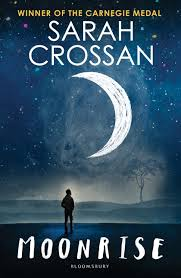 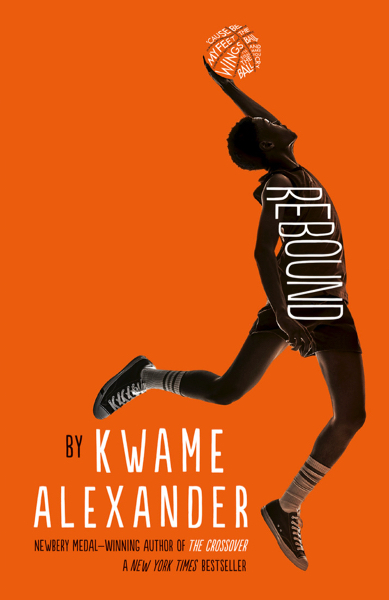